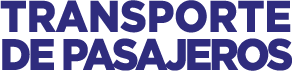 Aprobación acta de sesión ordinaría de fecha 10 de septiembre de 2021 2.Resolución Reformatoria a la Resolución DIR-EPMTPQ-2021-007 de fecha 10-09-2021
3. Aprobación acta de sesión extraordinaria, de fecha 08-10-2021
4.Incremento al techo presupuestario de la EPMTPQ
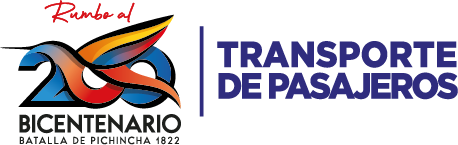 1.Aprobación acta de sesión ordinaría de fecha 10 de septiembre de 2021 
2.Resolución Reformatoria a la Resolución DIR-EPMTPQ-2021-007 de fecha 10-09-2021
Error Resolución Art. 1
Corrección Art. 1
Aprobar el incremento del techo presupuestario 2021 de la Empresa Pública Matropolitana de Transporte de Psajeros de Quito de USD$ 55.369.777,48 (cincuenta y cinco millones trescientos sesenta y nueve mil setecientos setenta y siete con 48/100 dólares de los Estados Unidos de Ameríca) al valor de USD$ 58.869.777,48  (cincuenta y ocho millones ochocientos sesenta y nueve mil setecientos setenta y siete con 48/100 dólares de los Estados Unidos de América).
Aprobar el incremento del techo presupuestario 2021 de la Empresa Pública Matropolitana de Transporte de Pasajeros de Quito de USD$ 55.359.777,48 (cincuenta y cinco millones trescientos cincuenta y nueve mil setecientos seteta y siete con 48/100 dólares de los Estados Unidos de Ameríca) al valor de USD$ 58.859.777,48  (cincuenta y ocho millones ochocientos cincuenta y nueve mil setecientos setenta y siete con 48/100 dólares de los Estados Unidos de América).
3. Aprobación acta de sesión extraordinaria, de fecha 08-10-2021
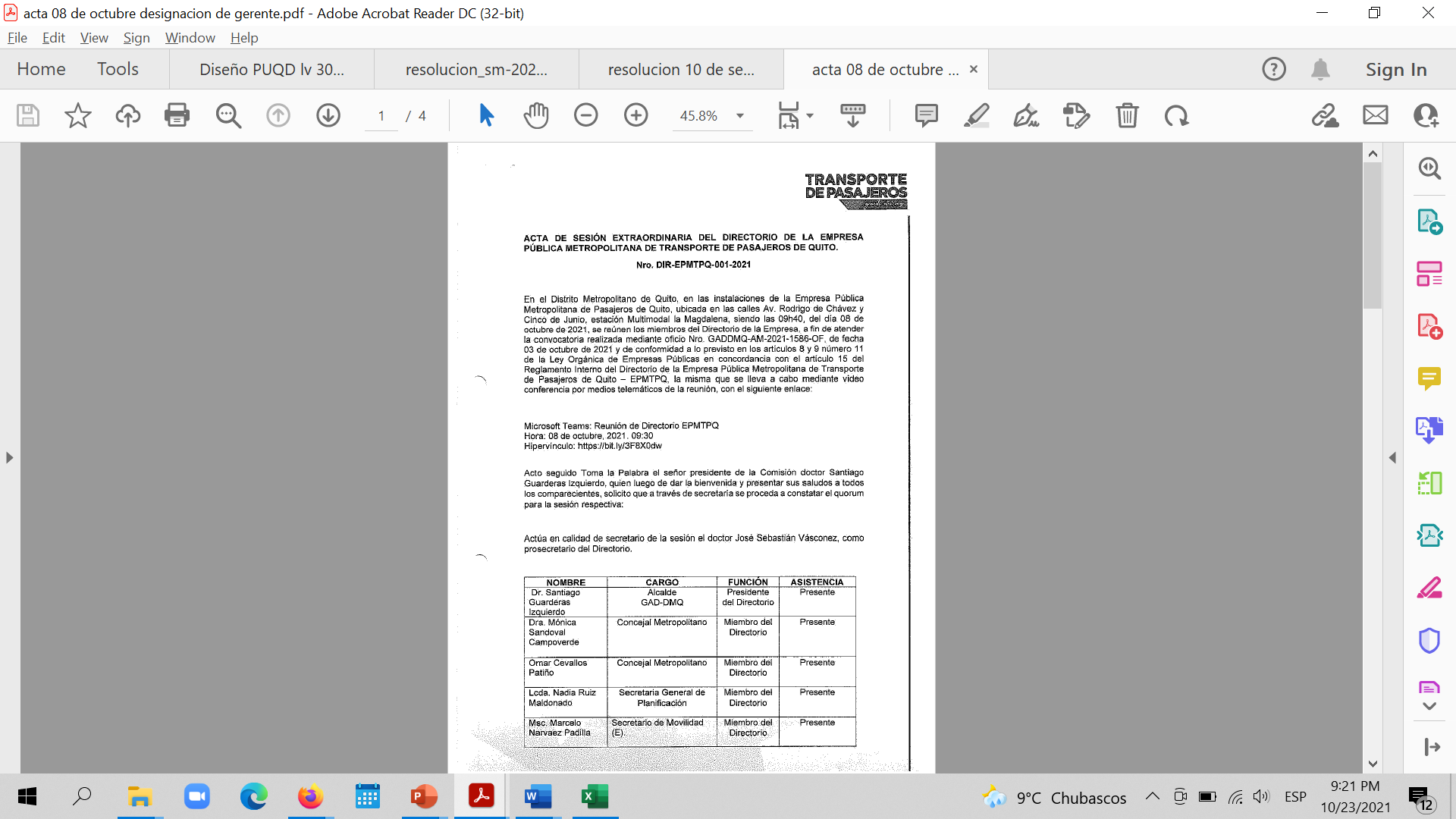 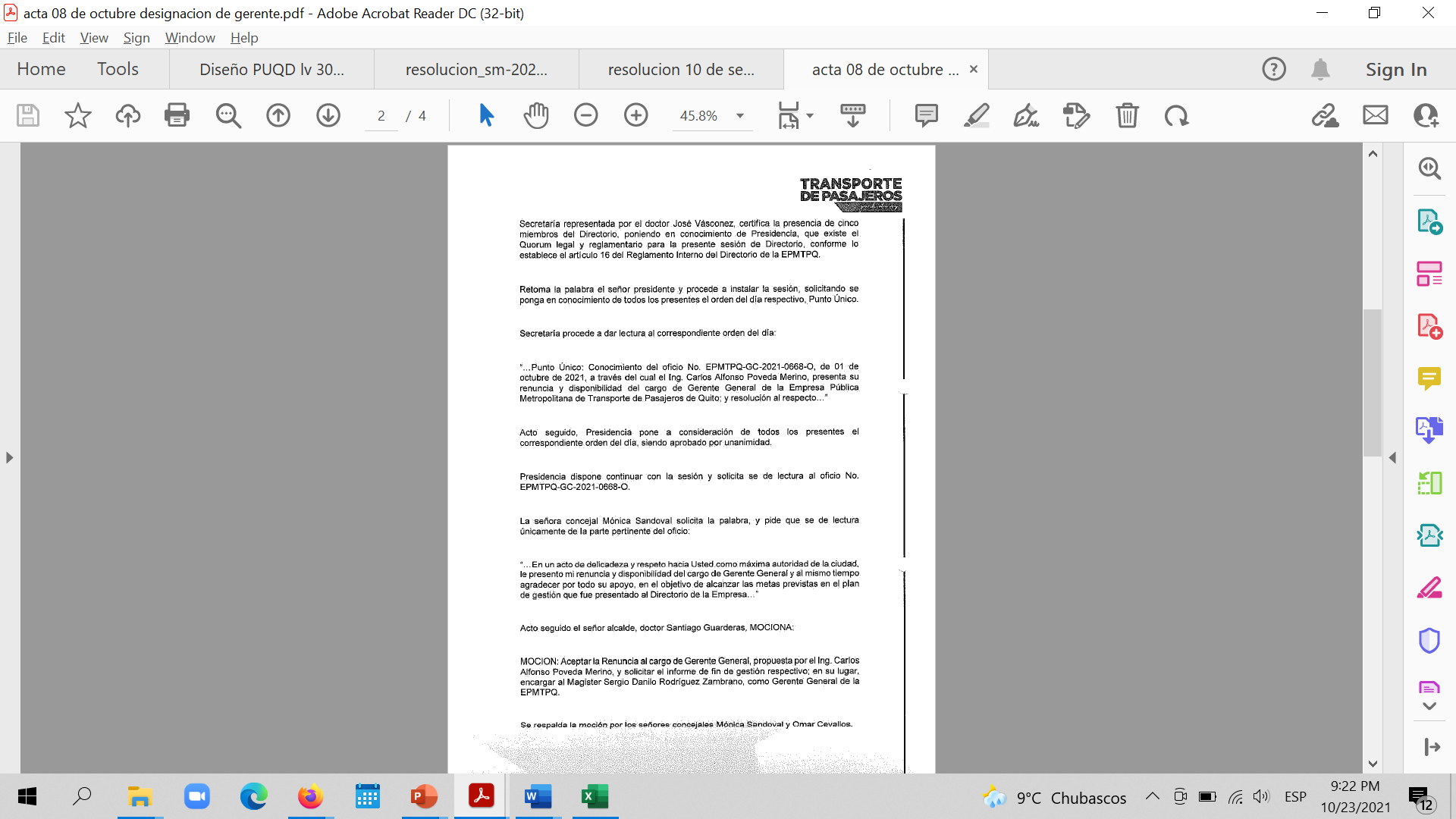 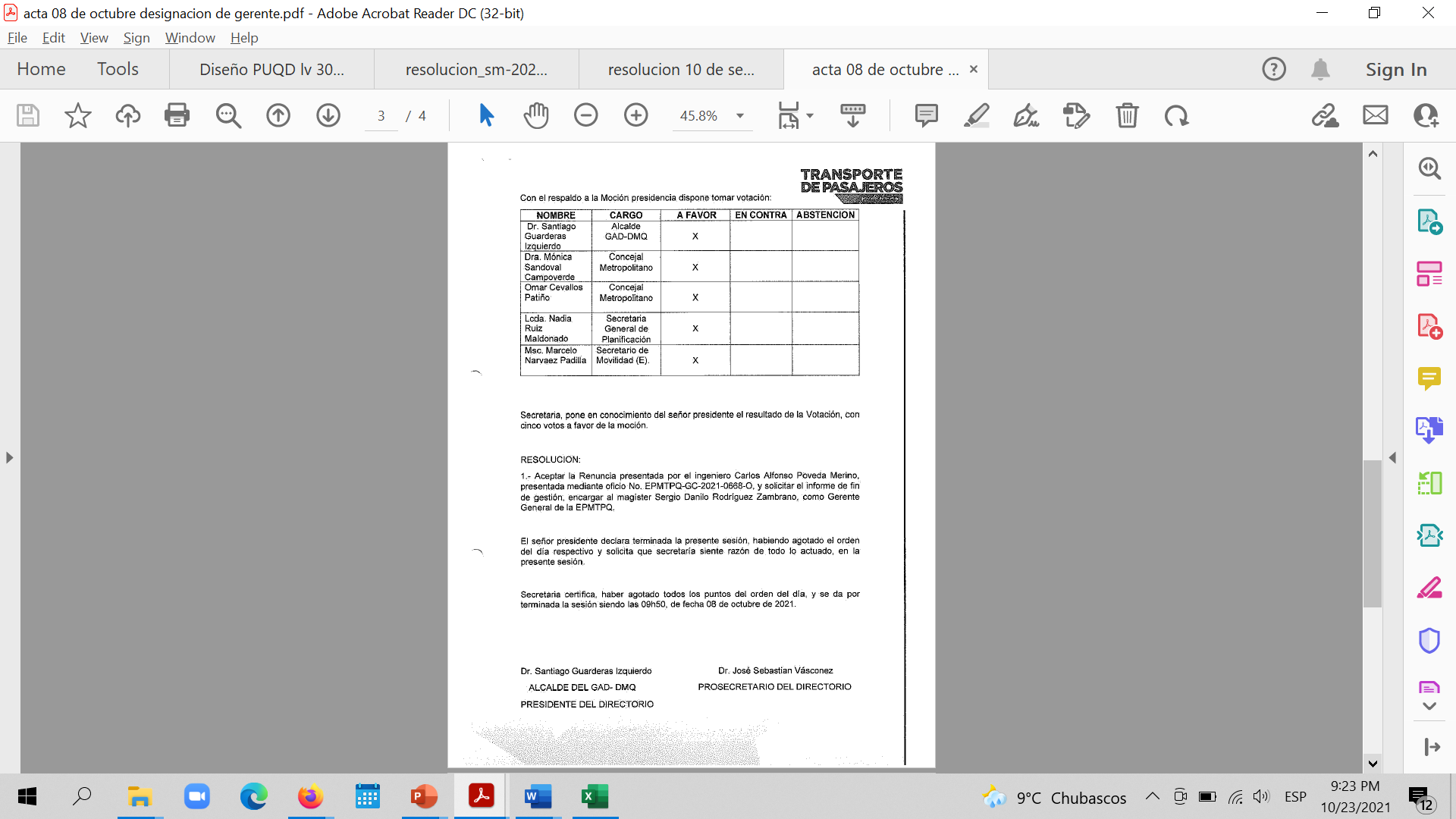 4. Incremento al techo presupuestario de la EPMTPQ
Antecedentes
Mediante Resolución No. DIR-EPMTPQ-2020-010 de 31 de diciembre de 2020 el Directorio de la Empresa Pública Metropolitana de Transporte de Pasajeros de Quito, “Resuelve aprobar el Presupuesto Institucional 2021 de la EPMTPQ por un valor de USD 55´359.777,48.
Mediante Resolución No. DIR-EPMTPQ-2021-009 de 10 de septiembre de 2021, el Directorio de la Empresa Pública Metropolitana de Transporte de Pasajeros de Quito, resuelve Aprobar la Primera Reforma Presupuestaria por un valor de USD 3.500.000,00, obteniendo un nuevo techo de USD 58.859.777,48.
Mediante Ordenanza PMU No. 005-2021 de 14 de octubre de 2021, se aprueba la Reforma Presupuestaria del Presupuesto General del MDMQ para el ejercicio económico 2021, en la cual se asigna un valor de USD 19.962.269.49
Incremento al techo presupuestario de la EPMTPQ
78.822.046,97
55.359.777,48
[Speaker Notes: Incremento del 42% total y el 84% respecto a la asignación municipal  (23.462.269,49)]
REFORMA PRESUPUESTARIA INGRESOS
INGRESOS CON FUENTE MUNICIPAL
INGRESOS CON FUENTE DE AUTOGESTIÓN
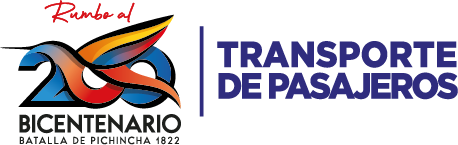 [Speaker Notes: Los Ingresos Propios se mantienen sin afectación al techo presupuestario, ajustándose de la siguiente manera: se reducen los ingresos por transporte de pasajeros debido a que no se incremento el pasaje de 0,25 a 0,35, valor que se proyecto a partir del mes de marzo, este valor se compenso con el saldo disponible en bancos registrado al 31 de diciembre de 2020 y los demás rubros no operacionales se ajustan conforme a su ejecución.]
TRANSFERENCIAS MUNICIPALES
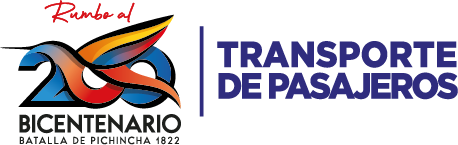 REFORMA PRESUPUESTARIA GASTOS
POA 2021
RUBROS REFORMA
PRESUPUESTO 2021
ACTUALIZACIONES DE META
NÚMERO DE PASAJEROS PAGO-VIAJE TRANSPORTADOS EN EL SISTEMA METROPOLITANO DE TRANSPORTE PÚBLICO
Efecto por el proceso de vacunación, ha permitido el incremento de las actividades
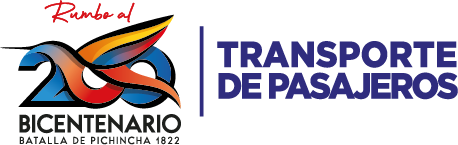 GRACIAS
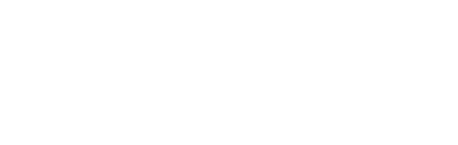